Planning for the new national curriculum
Jerome Freeman

Historical Association Conference

York, 11th May 2013
Activity 1A quick test of your historical knowledge
Match the picture to the correct label

Group the pictures and labels into 4 periods/eras and give each period/era your own title e.g. “Ancient Civilisations”
Answers
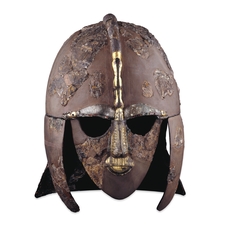 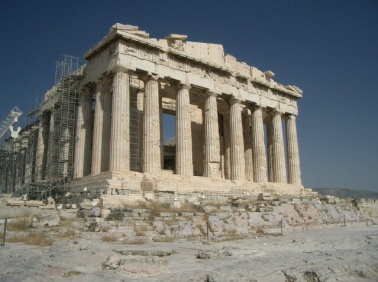 Anglo Saxons




Vikings



Normans
Ancient Greece




Ancient Rome



Iron Age



Romans in Britain








	KS2 has changed radically
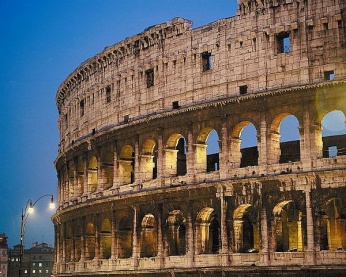 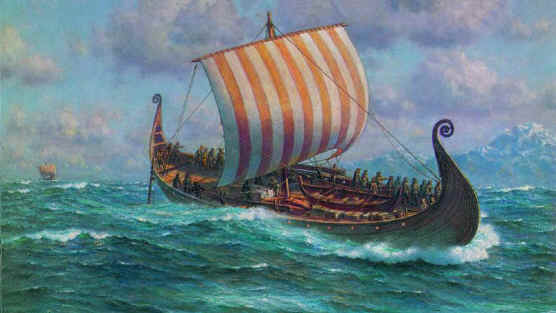 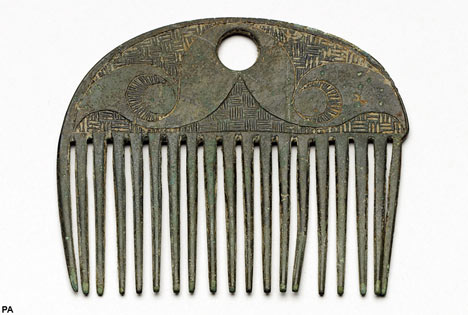 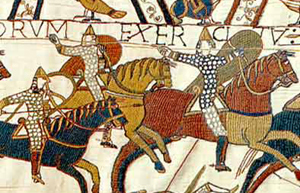 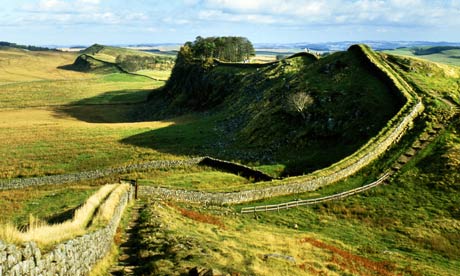 Answers
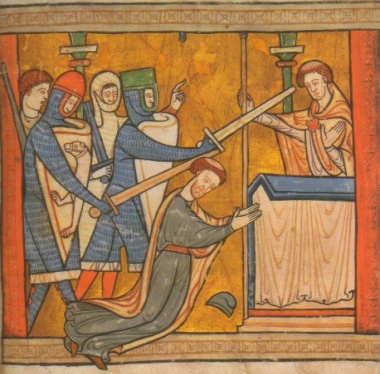 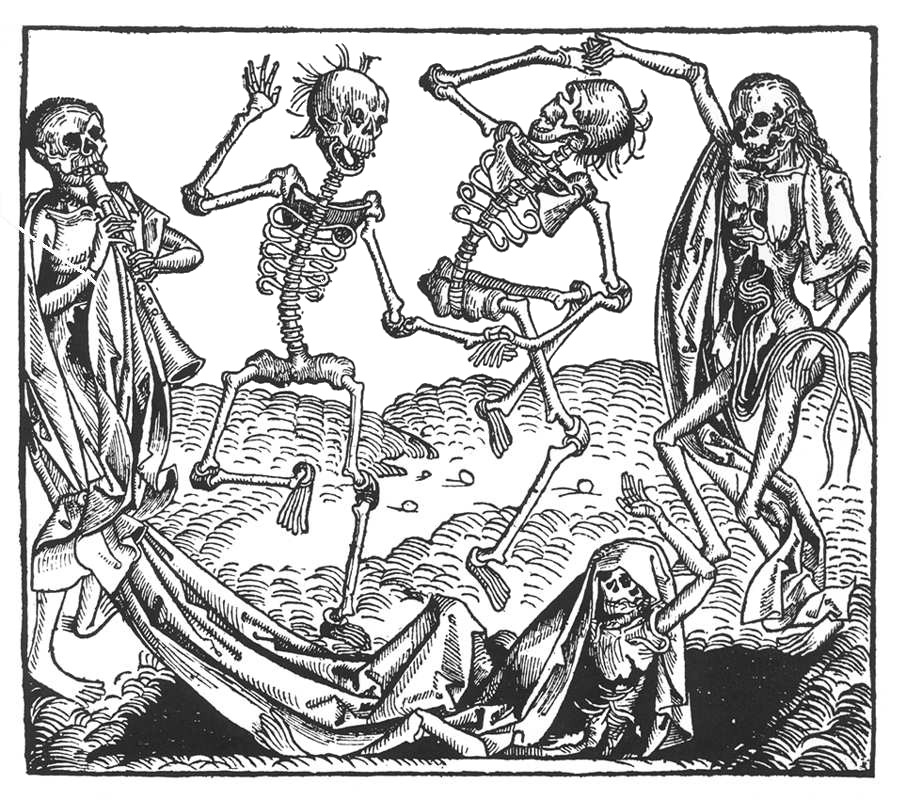 The Black 
Death





Richard III




Henry VIII
The murder 
of Becket




Magna Carta






The Hundred 
Years War











	KS2 has changed radically
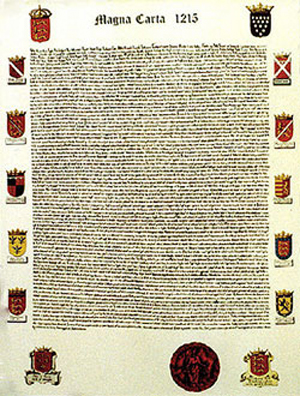 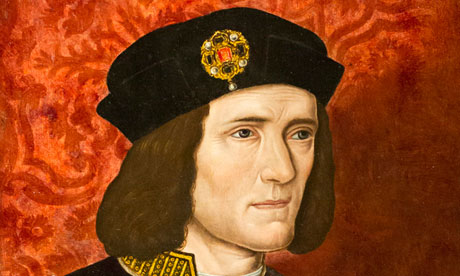 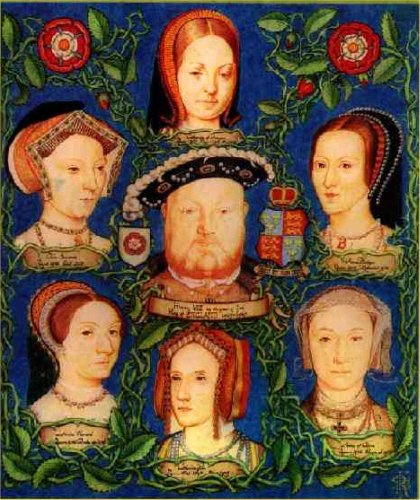 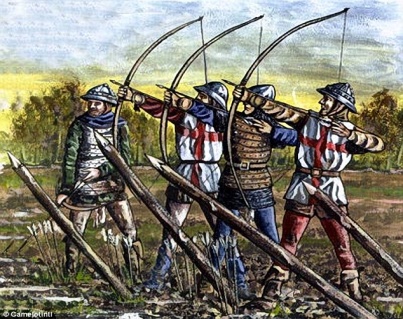 Answers
Elizabeth I






Shakespeare




The English 
Civil Wars
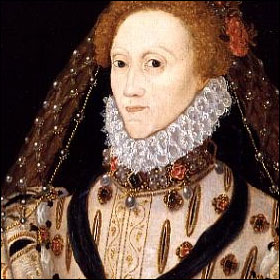 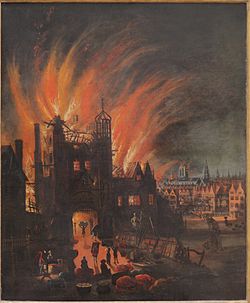 The Great Fire 
of London






William and Mary
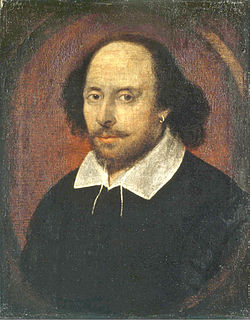 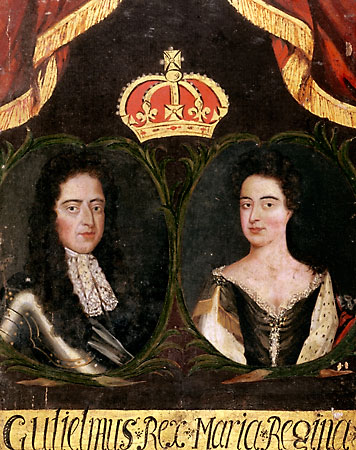 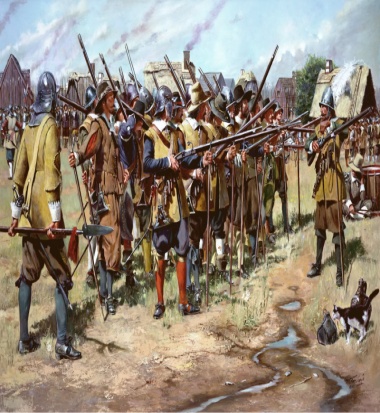 One way of organising the KS2 content
Still too much to ‘cover’ in 4 years!
So how do we organise the content to create 
schemes of work that: 

fire pupils' curiosity and imagination

develop pupils’ understanding of history at personal, local, national and international levels

help pupils to ask and answer meaningful questions 
	about the past

enable pupils to make connections within and across different periods and societies?
Why not study some of the content in outline and select some to explore in more detail?
Overview studies (enquiries) 
that enable children to develop a broad knowledge and 
understanding of the main events and people across a long 
time span, develop a sense of period/era, and identify the
links and developments.


Depth studies (enquiries) 
that enable pupils to immerse themselves in the rich detail 
of the past through exploring some of the key events, 
people or changes and making the big ideas and stories 
more memorable.
An example for Key Stage 2
An example for Key Stage 2
An example for Key Stage 2
An example for Key Stage 2
Activity 2One idea for teaching the past in overview
Who were the Anglo-Saxons, Vikings and Normans?

A human timeline
More ideas for teaching overviews
Remember, we want to begin to develop the children’s knowledge 
and understanding across a long time span:

Dynamic timelines

Card sorts

Artefacts 

Get the children to create a display, their own timelines, a 
museum exhibition encapsulating the key events, people and 
changes. 

Help them to build up a mental image of the past.


More ideas from Ian Dawson’s website: Thinking History
More ideas for teaching overviews
BBC history timelines
http://www.bbc.co.uk/history/interactive/timelines/

Use the ones on the website and customise them by adding your own events etc.

Timetoast
http://www.timetoast.com/

Create your own using the templates provided
Finally, how we plan the history curriculum really does matter